企业所得税知识模块六：应纳税额的计算和征收管理
www.themegallery.com
主要内容
居民企业应纳税额的计算
非居民企业应纳税额的计算
居民纳税人核定征收应纳税额的计算
非居民企业核定征收管理办法
外国企业常驻代表机构税收管理
企业转让上市公司限售股有关所得税
企业所得税的申报缴纳
www.themegallery.com
一 、居民企业应纳税额的计算
居民企业应纳税额等于应纳税所得额乘以适用税率，基本计算公式为：
　　居民企业应纳税额＝应纳税所得额×适用税率一减免税额一抵免税额
www.themegallery.com
【知识点】境外所得已纳税收的抵免

企业取得的下列所得已在境外缴纳的所得税税额，包括：
    1.居民企业来源于中国境外的应税所得。　　2.非居民企业在中国境内设立机构、场所，取得的发生在中国境外但与该机构、场所有实际联系的应税所得。
可以从其当期应纳税额中抵免，但不能超过抵免限额；超过的部分，可以在以后5个年度内，用每年度抵免限额抵免当年应抵税额后的余额进行抵补。
www.themegallery.com
抵免限额，是指企业来源于中国境外的所得，依照企业所得税法和本条例的规定计算的应纳税额。除国务院财政、税务主管部门另有规定外，该抵免限额应当分国（地区）不分项计算。
　　抵免限额＝中国境内、境外所得依照企业所得税法和条例规定计算的应纳税总额×来源于某国（地区）的应纳税所得额÷中国境内、境外应纳税所得额总额
www.themegallery.com
【例题·单选题】某企业2014年度境内所得应纳税所得额为200万元，在全年已预缴税款25万元，来源于境外某国税前所得100万元，境外实纳税款20万元，该企业当年汇算清缴应补（退）的税款为（　）万元。　　A.10　B.12　C.30　D.79
【答案】C【解析】该企业汇总纳税应纳税额 =（200+100）×25%=75（万元），境外已纳税款扣除限额 =（200+100）×25%×100÷（200+100）=100×25%=25（万元），境外实纳税额20万元，可全额扣除。境内已预缴25万元，则汇总纳税应纳所得税额=75-20-25=30（万元）。
还需要注意以下几点：　（1）投资收益与所得的关系　　会计中的“投资收益”实际上是税后的收益，而用于计算税款的所得应该是税前的，故无特殊说明，企业账簿中所反映的“投资收益”应该转化为税前所得，才能计算。税前所得=分回的“投资收益”/（1-境外实际所得税率）　　或=分回的“投资收益”+境外实缴税款
     （2）分国不分项的抵免限额计算　　所谓的分国不分项，指的是所有的所得项目应该按照国家进行划分，分国应做有关应纳税额的扣除。
【例题·计算题】一国有公司境内经营应纳税所得额为3000万元，该公司在A、B两国设有分支机构，A国分支机构当年应纳税所得额600万元，其中生产经营所得500万元，A国规定税率为20%；特许权使用费所得100万元，A国规定的税率为30%；B国分支机构当年应纳税所得额400万元，其中生产经营所得300万元，B国规定的税率为30%，租金所得100万元，B国规定的税率为20%。请计算该公司当年度境内外所得汇总缴纳的企业所得税。
【答案】　　该企业当年境内外应纳税所得额=3000＋600＋400=4000（万元）　　A国分支机构在境外实际缴纳的税额=500×20%＋100×30%=130（万元），在A国的分支机构境外所得的税收扣除限额=600×25%=150（万元）　　B国分支机构在境外实际缴纳的税额=300×30%＋100×20%=110（万元），在B国的分支机构境外所得的税收扣除限额=400×25%=100（万元）　　A、B两国分支机构境外所得可从应纳税额中扣除的税额分别为130万元和100万元。　　全年应纳税额=4000×25%－130－100=770（万元）
【例题·计算题】某公司从境外分支机构取得税后净收益32万元，分支机构所在国企业所得税税率为30%，该国与我国签订了避免双重征税协定，分支机构在境外实际只按20%的税率缴纳了企业所得税。计算应补税额。
【答案】　　① 可抵免税额的限额＝32÷（1－20%）×25%＝10（万元）　　②在境外实际缴纳的税额＝32÷（1－20%）×20%＝8（万元）　　③ 境外收益应补税额＝10－8＝2（万元）
         适用税收饶让，可免补交。
二、非居民企业应纳税额的计算　　　　1.股息、红利等权益性投资收益和利息、租金、特许权使用费所得，以收入全额为应纳税所得额。　　2.转让财产所得，以收入全额减除财产净值后的余额为应纳税所得额。　　财产净值是指财产的计税基础减除已经按照规定扣除的折旧、折耗、摊销、准备金等后的余额。
    3.其他所得，参照前两项规定的方法计算应纳税所得额。　扣缴义务人在支付或应支付时扣缴企业所得税：
　　扣缴企业所得税应纳税额＝应纳税所得额×实际征收率（10%）
【例题·单选题】境外某公司在中国境内未设立机构、场所，2014年取得境内甲公司支付的贷款利息收入100万元，取得境内乙公司支付的财产转让收入80万元，该项财产净值60万元。2014年度该境外公司在我国应缴纳企业所得税（    ）万元。
A. 12     B．14    C．18    D．36
【答案】A
【解析】应纳企业所得税=[100+（80-60）] ×10%=12（万元）。
三、居民纳税人核定征收应纳税额的计算
（一）核定征收企业所得税的范围
1.依照法律、行政法规的规定可以不设置账簿的；
2.依照法律、行政法规的规定应当设置但未设置账簿的；
3.擅自销毁账簿或拒不提供纳税资料的；
4.虽设置账簿，但账面混乱或者成本资料、收入凭证、费用凭证残缺不全，难以入账的；
5.发生纳税义务，未按照规定的期限办理纳税申报，经税务机关责令限期申报，逾期仍不申报的；
6.申报的计税依据明显偏低，又无正当理由的。
【注意】不适用企业：
　　1.享受优惠政策的企业（不包括仅享受前述免税收入的企业）；
　　2.汇总纳税企业；
　　3.上市公司；
　　4.金融企业；
　　5.中介机构；
　　6.专门从事股权（股票）投资业务的企业；
　　7.国家税务总局规定的其他企业。
www.themegallery.com
（二）核定征收企业所得税的方法
 核定应税所得率或核定应纳所得税额
1.核定应税所得率的适用范围
（1）收入总额或成本费用总额两者能正确核算其一的
（2）能计算和推定纳税人收入总额或成本费用总额的
　　应纳税所得额=应税收入额×应税所得率或：应纳税所得额=成本（费用）支出额/（1-应税所得率）×应税所得率
        应税所得率如何确定？
www.themegallery.com
实行应税所得率方式核定征收企业所得税的纳税人，经营多业的，无论其经营项目是否单独核算，均由税务机关根据其主营项目确定适用的应税所得率。
纳税人的生产经营范围、主营业务发生重大变化，或者应纳税所得额或应纳税额增减变化达到20％的，应及时向税务机关申报调整已确定的应纳税额或应税所得率。
【例题·单选题】某小型零售企业2014年度自行申报收入总额250万元、成本费用258万元，经营亏损8万元。经主管税务机关审核，发现其发生的成本费用真实，实现的收入无法确认，依据规定对其进行核定征收。假定应税所得率为9％，则该小型零售企业2014年度应缴纳的企业所得税为（   ）。（2009年）
A.5.10万元  B.5.63万元 C.5.81万元  D.6.38万元
【答案】D
【解析】应纳所得税=258÷(1-9%)×9％×25％=6.38（万元）
2.核定方法
（1）参照当地同类行业或者类似行业中经营规模和收入水平相近的纳税人的税负水平核定；
（2）按照应税收入额或成本费用支出额定率核定；
（3）按照耗用的原材料、燃料、动力等推算或测算核定；
（4）按照其他合理方法核定。
       采用上述所列一种方法不足以正确核定应纳税所得额或应纳税额的，可以同时采用两种以上的方法核定。采用两种以上方法测算的应纳税额不一致时，可按测算的应纳税额从高核定。
宁夏回族自治区国家税务局、宁夏回族自治区地方税务局关于企业所得税核定征收实施办法的公告2016年第1号
www.themegallery.com
四、非居民企业所得税核定征收管理办法
（一）按收入总额核定应纳税所得额：适用于能够正确核算收入或通过合理方法推定收入总额，但不能正确核算成本费用的非居民企业。　　应纳税所得额=收入总额×经税务机关核定的利润率

（二）按成本费用核定应纳税所得额：适用于能够正确核算成本费用，但不能正确核算收入总额的非居民企业。　　应纳税所得额=成本费用总额/（1－经税务机关核定的利润率）×经税务机关核定的利润率

（三）按经费支出换算收入核定应纳税所得额：适用于能够正确核算经费支出总额，但不能正确核算收入总额和成本费用的非居民企业。　　应纳税所得额=经费支出总额/（1－经税务机关核定的利润率）×经税务机关核定的利润率
税务机关可按照以下标准确定非居民企业的利润率：
（1）从事承包工程作业、设计和咨询劳务的，利润率为15%-30%；　　
（2）从事管理服务的，利润率为30%-50%；
（3）从事其他劳务或劳务以外经营活动的，利润率不低于15%。
税务机关有根据认为非居民企业的实际利润率明显高于上述标准的，可以按照比上述标准更高的利润率核定其应纳税所得额。
注意事项
1.非居民企业在中国境内从事适用不同核定利润率的经营活动，并取得应税所得的，应分别核算并适用相应的利润率计算缴纳企业所得税；凡不能分别核算的，应从高适用利润率。
2.非居民企业与中国居民企业签订机器设备或货物销售合同，同时提供设备安装、技术培训、指导等劳务，合同中未列明劳务服务收费金额的，或者计价不合理的，主管税务机关可参照相同或相近业务的计价标准核定劳务收入，无参照标准的，按照销售货物合同总价款的10%为原则确定劳务收入。
www.themegallery.com
五、外国企业常驻代表机构税收管理
一、代表机构应当按照有关法律、行政法规和国务院财政、税务主管部门的规定设置账薄，准确计算其应税收入和应纳税所得额，在季度终了之日起15日内向主管税务机关据实申报缴纳企业所得税。
二、对账簿不健全，不能准确核算收入或成本费用，以及无法按照前述第一条规定据实申报的代表机构，税务机关有权采取以下两种方式核定其应纳税所得额：　　1.按经费支出换算收入：适用于能够准确反映经费支出但不能准确反映收入或成本费用的代表机构。计算公式：　　收入额＝本期经费支出额/（1－核定利润率）；　　应纳企业所得税额＝收入额×核定利润率×企业所得税税率。
www.themegallery.com
经费支出额包括：在中国境内、外支付给工作人员的工资薪金、奖金、津贴、福利费、物品采购费（包括汽车、办公设备等固定资产）、通讯费、差旅费、房租、设备租赁费、交通费、交际费、其他费用等。
　　（1）购置固定资产所发生的支出，以及代表机构设立时或者搬迁等原因所发生的装修费支出，应在发生时一次性作为经费支出额换算收入计税。　　（2）利息收入不得冲抵经费支出额；发生的交际应酬费，以实际发生数额计入经费支出额。　　（3）以货币形式用于我国境内的公益、救济性质的捐赠、滞纳金、罚款，以及为其总机构垫付的不属于其自身业务活动所发生的费用，不应作为代表机构的经费支出额。　　（4）其他费用包括：为总机构从中国境内购买样品所支付的样品费和运输费用；国外样品运往中国发生的中国境内的仓储费用、报关费用；总机构人员来华访问聘用翻译的费用；总机构为中国某个项目投标由代表机构支付的购买标书的费用，等等。
2.按收入总额核定应纳税所得额：适用于可以准确反映收入但不能准确反映成本费用的代表机构。　　计算公式：　　应纳企业所得税额＝收入总额×核定利润率×企业所得税税率

三、代表机构的核定利润率不应低于15%。采取核定征收方式的代表机构，如能建立健全会计账簿，准确计算其应税收入和应纳税所得额，报主管税务机关备案，可调整为据实申报方式。
www.themegallery.com
六、关于企业转让上市公司限售股有关所得税问题
（一）企业转让个人出资而代持有的限售股的规定
1.转让限售股取得的收入作为应税收入计算纳税
　转让所得＝转让收入－限售股原值－合理税费
（1）不能准确计算该限售股原值的，主管税务机关一律按该限售股转让收入的15%，核定为该限售股原值和合理税费。
（2）依照本条规定完成纳税义务后的限售股转让收入余额转付给实际所有人时不再纳税。
2.依法院判决、裁定等原因，通过证券登记结算公司，企业将其代持的个人限售股直接变更到实际所有人名下的，不视同转让限售股。
www.themegallery.com
（二）企业在限售股解禁前将其持有的限售股转让
　1.企业应按减持在证券登记结算机构登记的限售股取得的全部收入，计入企业当年度应税收入计算纳税。
　　2.企业持有的限售股在解禁前已签订协议转让给受让方，但未变更股权登记、仍由企业持有的，企业实际减持该限售股取得的收入，依照本条第1项规定纳税后，其余额转付给受让方的，受让方不再纳税。
www.themegallery.com
七、企业所得税的申报缴纳
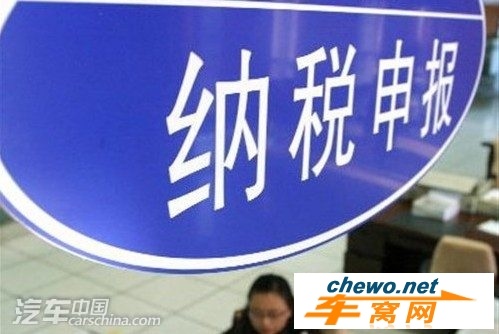 www.themegallery.com
（一）纳税地点税地点一
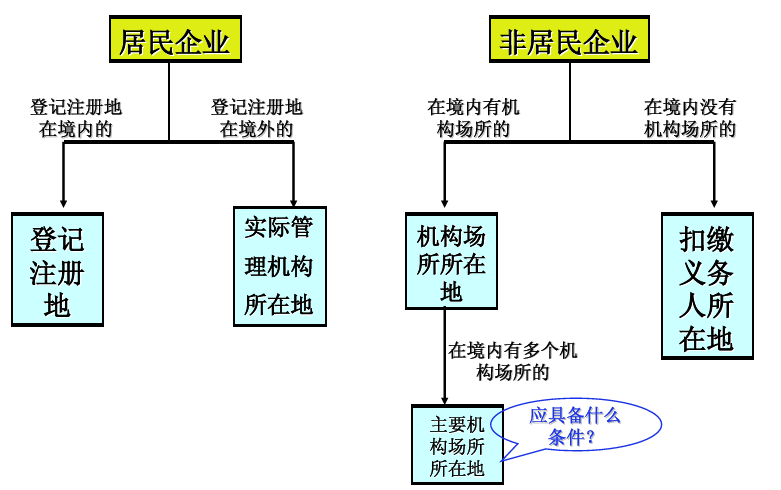 （二）纳税期限（按年计征，分月或分季预缴，年终汇算清缴，多退少补）
1.纳税年度
    公历年度：自公历1月1日起至12月31日止；
    实际经营期：企业在一个纳税年度中间开业，或者终止经营活动；使该纳税年度的实际经营期不足12个月的，以实际经营期为一个纳税年度。
  清算期间：企业依法清算时，应当以清算期间作为一个纳税年度。清算结束之日起15日内报送申报表结清税款。
2.申报缴纳期限
    预缴税款：月份或季度终了之日起15日内报送预缴企业所得税纳税申报表，预缴税款；
  汇算清缴：年度终了之日起5个月内报送年度企业所得税纳税申报表，进行汇算清缴，结清应缴应退税款；
  企业在年度中间终止经营活动的，应当自实际经营终止之日起60日内，办理汇算清缴。

预缴的方法
（一）一般情况下应当按照月度或者季度的实际利润额预缴。
（二）按实际利润额预缴有困难的，按照上一纳税年度应纳税所得额的月度或者季度平均额。
（三）经税务机关认可的其他方法预缴。
www.themegallery.com
（三）跨地区经营汇总纳税企业所得税征收管理办法
（一）基本原则和适用范围
　　1.居民企业在中国境内跨地区（指跨省、自治区、直辖市和计划单列市，下同）设立不具有法人资格分支机构的，该居民企业为跨地区经营汇总纳税企业（以下简称汇总纳税企业），除另有规定外，其企业所得税征收管理适用本办法。（部分企业全额上缴中央国库不适用本办法）
　　2.基本原则：“统一计算、分级管理、就地预缴、汇总清算、财政调库”。
　　3.适用范围：总机构和具有主体生产经营职能的二级分支机构，就地分摊缴纳企业所得税。以下二级分支机构不就地分摊缴纳企业所得税（二级分支机构没有造血功能或者造血功能比较弱）：
www.themegallery.com
（1）不具有主体生产经营职能，且在当地不缴纳增值税、营业税的产品售后服务、内部研发、仓储等汇总纳税企业内部辅助性的二级分支机构，不就地分摊缴纳企业所得税。
　　（2）上年度认定为小型微利企业的，其二级分支机构不就地分摊缴纳企业所得税。
　　（3）新设立的二级分支机构，设立当年不就地分摊缴纳企业所得税。
　　（4）当年撤销的二级分支机构，自办理注销税务登记之日所属企业所得税预缴期间起，不就地分摊缴纳企业所得税。
　　（5）汇总纳税企业在中国境外设立的不具有法人资格的二级分支机构，不就地分摊缴纳企业所得税。
www.themegallery.com
（二）税款预缴和汇算清缴
　　1.汇总纳税企业按规定汇总计算的企业所得税，包括预缴税款和汇算清缴应缴应退税款，50%在各分支机构间分摊，各分支机构根据分摊税款就地办理缴库或退库；50%由总机构分摊缴纳，其中25%就地办理缴库或退库，25%就地全额缴入中央国库或退库。
　　2.企业所得税分月或者分季预缴，由总机构所在地主管税务机关具体核定。
　   3.汇总纳税企业在纳税年度内预缴企业所得税税款少于全年应缴企业所得税税款的，应在汇算清缴期内由总、分机构分别结清应缴的企业所得税税款；预缴税款超过应缴税款的，主管税务机关应及时按有关规定分别办理退税，或者经总、分机构同意后分别抵缴其下一年度应缴企业所得税税款。
www.themegallery.com
（三）总分机构分摊税款的计算     1. 总机构分摊税款
    汇总纳税企业当期应纳所得税额×50% 2.分支机构按以下公式计算分摊税款：　　某分支机构分摊税款＝汇总纳税企业当期应纳所得税额×50%×该分支机构分摊比例　　某分支机构分摊比例＝（该分支机构营业收入/各分支机构营业收入之和）×0.35＋（该分支机构职工薪酬/各分支机构职工薪酬之和）×0.35＋（该分支机构资产总额/各分支机构资产总额之和）×0.30
www.themegallery.com
www.themegallery.com
（1）投资分支机构2016年第一季度的分摊比例＝0.35×（20000/116000）＋0.35×（200/1340）＋0.3×（11000/52000）＝17.60%
　　（2）投资分支机构2016年第一季度预缴的企业所得税2000×17.60%×50%＝176（万元）
　　A、B省分支机构计算略。
　　（3）总机构2016年第一季度就地预缴的企业所得税＝2000×25%＝500（万元）
　　（4）总机构2016年第一季度预缴中央国库的企业所得税＝2000×25%＝500（万元）
www.themegallery.com
【说明】
1.总机构应按照上年度分支机构的营业收入、职工薪酬和资产总额三个因素计算各分支机构分摊所得税款的比例
　　上年度分支机构的营业收入、职工薪酬和资产总额，是指分支机构上年度全年的营业收入、职工薪酬数据和上年度12月31日的资产总额数据，依照国家统一会计制度的规定核算的数据。一个纳税年度内，总机构首次计算分摊税款时采用的分支机构营业收入、职工薪酬和资产总额数据，与此后经过中国注册会计师审计确认的数据不一致的，不作调整。
　2.三级及以下分支机构，其营业收入、职工薪酬和资产总额统一计入二级分支机构
www.themegallery.com
报送资料
１．企业应当在月份或季度终了之日起15日内，向税务机关报送预缴企业所得税申报表；企业应当自年度终了之日起五个月内，向税务机关报送年度企业所得税纳税申报表。
２．企业无论盈利或者亏损都要向税务机关报送相关资料。
３．统一规定报送的资料包括：预缴企业所得税纳税申报表、年度企业所得税纳税申报表、财务会计报告和税务机关规定应当报送的其他资料。
（四）源泉扣缴
1. 扣缴义务人
  （1）非居民企业在中国境内未设立机构、场所的；或者虽设立机构、场所但取得的所得与其所设机构、场所没有实际联系的来源于中国境内的所得，实行源泉扣缴。（标准适用对象）
      以支付人为扣缴义务人。
（2）对非居民企业在中国境内取得工程作业和劳务所得应缴纳的所得税，税务机关可以指定工程价款或者劳务费的支付人为扣缴义务人。（见实施条例第一百零六条）（特殊适用对象）
www.themegallery.com
2.扣缴方法
（1）应当扣缴的所得税，扣缴义务人未依法扣缴或者无法履行扣缴义务的，由纳税人在所得发生地缴纳。
纳税人未依法缴纳的，税务机关可以从该企业在中国境内其他收入项目的支付人应付的款项中，追缴该纳税人的应纳税款。（在中国境内存在多处所得发生地的，由企业选择其中之一申报缴纳企业所得税）
（2）扣缴义务人每次代扣的税款，应当自代扣之日起7日内缴入国库，并向所在地的税务机关报送扣缴企业所得税报告表。
www.themegallery.com
案例1：假定某企业为居民企业，2014年经营业务如下：
（1）取得销售收入2500万元。
（2）销售成本1100万元。
（3）发生销售费用670万（其中广告费450万元）；管理费用480万元（其中业务招待费15万元）；财务费用60万元。
（4）销售税金160万元（含增值税120万元）。
（5）营业外收入70万元，营业外支出50万元（含通过公益性社会团体向贫困山区捐款30万元，支付税收滞纳金6万元）。
（6）计入成本、费用中的实发工资总额150万元、拨缴职工工会经费3万元、支出职工福利费10万元，和职工教育经费5万元。
要求：计算该企业2014年度实际应纳的企业所得税
www.themegallery.com
解：
（1）会计利润总额=2500+70－1100 －670 －480 －60 －40 －50=170（万元）
（2）广告费和业务宣传费应调增所得额=450 －2500×15%=450－375=75（万元）
（3）业务招待费应调增所得额=15－15×60%=15 －9=6（万元）
（   2500 ×5‰=12.5（万元）﹥15×60%=9（万元）  ）
（4）捐赠支出应调增所得额=30－170×12%=9.6（万元）
（5）工会经费扣除限额=150×2%=3万元，不需调整
职工福利费扣除限额=30×14%=4.2<10万元，应调整10-4.2=5.8万元 ；教育经费限额=150×2.5%=3.75万元，应调整5-3.75=1.25万元
“三费”应调增所得额=1.25+5.8=7.05 （万元）
（6）应纳税所得额=170+75+6+9.6+6+7.05=273.65 （
（7）2008年应缴企业所得税=273.65×25%=68.41 （万元）
www.themegallery.com
例2：某企业本年度全年应税所得额240万元。企业经税务机关同意，每月按上年应纳税所得额的1/12预缴企业所得税。全年实行利润经调整后的应纳税所得额为300万元。计算该企业本年每月应预缴的企业所得税，年终汇算清缴时应补缴的企业所得税。
解：
（1）本年1-12月每月应预缴所得税额为：
应纳税额=240÷12 ×25%=5（万元）
（2）本年1-12月实际预缴所得税额为：
实际预缴所得税额=5 ×12=60（万元）
（3）本年全年应纳所得税额为：
应纳税额=300×25%=75 （万元）
（4）年终汇算清缴时应补缴的企业所得税额为：
应补缴的企业所得税额=75—60=15 （万元）
www.themegallery.com
Thank you !
www.themegallery.com